The generation of gravitational waves by
Laser-plasma interaction Hedvika Kadlecová a, S. Weber a,  G. Korn a  


a Institute of Physics, v.v.i. ASCR, Na Slovance 1999, Prague, Czech Republic;
Conference on Extremely High Intensity Laser Physics, Heidelberg, Germany 21-25 July 2015
The generation of gravitational waveS By Laser plasma interaction
Connection of two research fields:
                 High energy Laser – plasma interactions (energy ranges PW, EW)
                 Gravitational theory 
New laser facilities enable applications to other fundamental research fields:
                 Generation of gravitational waves  with sensitivity  h ~ 10-(38-40)
                 Problems with detection – still did not happen! (2014 South Pole BICEP)
WHAT IS a gravitational wave
Are the perturbations of spacetime – ripples 
       of spacetime ( waves in Minkowski flat space)
Waves travel with speed of light: (mass changes)
       carry energy,  angular momentum
       influences geometry of spacetime and affects  
           all mass
       two independent polarization states (ellipse)
We can measure:
Polarization of the wave 
Amplitude, frequency
The direction of  propagation
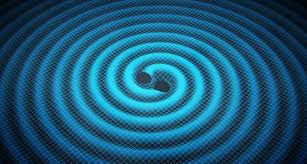 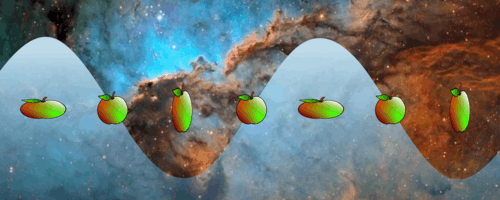 The PW lasers
ELI - Beamlines project ( operational 2017  future)
      the intensity  10 petawatt  (10 16 watts)
      repetition rate of 0.01 Hz, pulse lasting  150 fs.


explore both theoretically and experimentally 
   the ultra-relativistic (above 1023 W/cm2) regime of 
   laser-matter interaction (exotic physics)

 Other experiments:  PW    
  APOLLON (France), APRI-GIST (S. KOREA),
  OMEGA-EP(ROCHESTER)
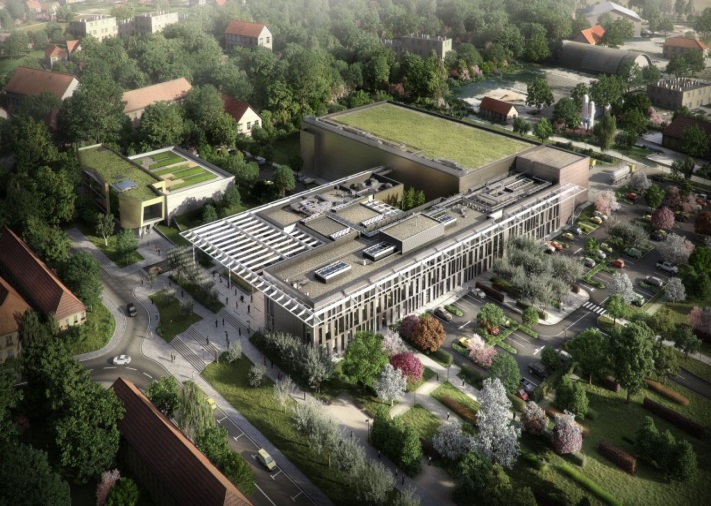 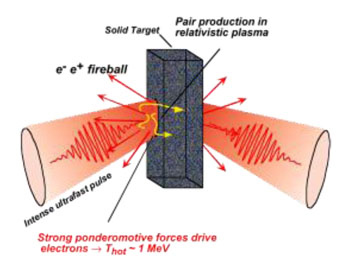 The gravitaTional WAVES
We assume gravitational waves in
     linear approximation:
     sources in very large distances (stars), small motion



Waves are generated by: 
  singular events or periodic events of mass
  motion

      Einstein equations:                                 The wave equation:
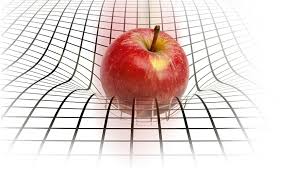 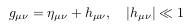 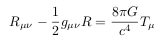 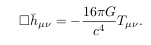 The gravitaTional WAVES
The dominant component in multipole expansion:
Quadrupole moment:
    where 
                                                               for neutron star:      
                                                                        h ~ 10-24

Luminosity of gravitational radiation:
      The resulting expected orders
                     L ~6 * 10-(17-19)  (erg/s)
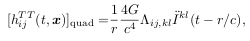 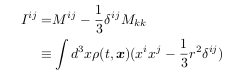 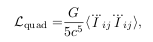 Models OF GW generation
The Shock wave model: laser points on thin foil, the mass is accelerated, has a
      velocity and quadrupole moment




For experimental values:


                            frequency range in GHz domain
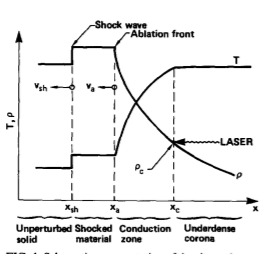 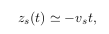 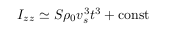 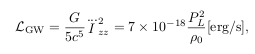 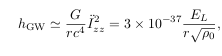 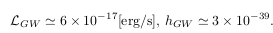 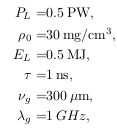 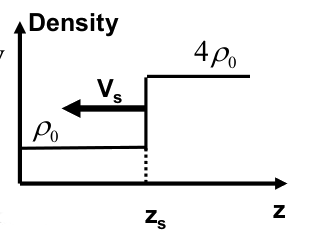 Models OF GW generation
The Ablation rarefaction model:




For experimental values:
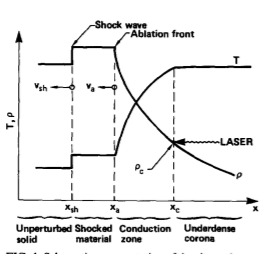 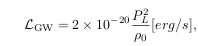 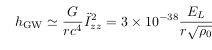 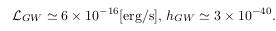 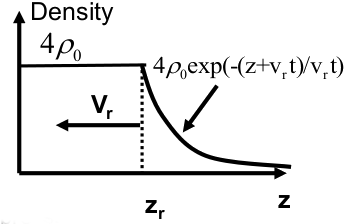 Models OF GW generation
The Piston model: hole boring 



For experimental values:



                            leads to frequencies in THz range
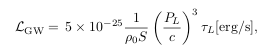 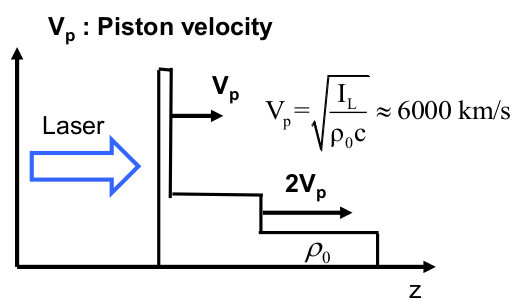 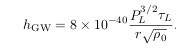 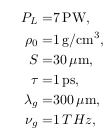 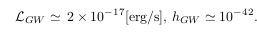 Polarization of GW radiation
The plane wave solution:  

Transverse Traceless gauge      

     where the projector has a form: nj wave vector

   Two modes of polarization:
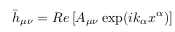 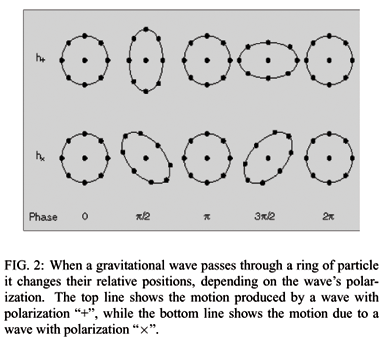 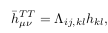 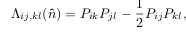 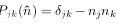 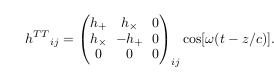 Polarization in models
Results for the shock wave model:
      Wave vector oriented in z-direction


For  ansatz  z : 
     The radiation is vanishing in the direction of 
     propagation.

    The wave vector oriented in x-direction:
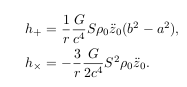 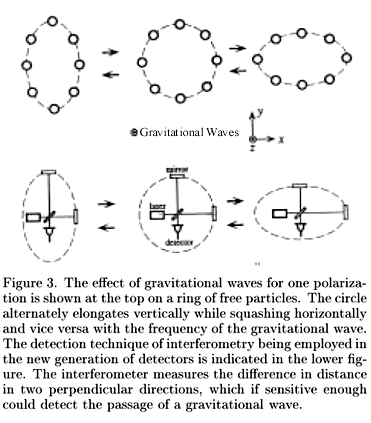 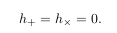 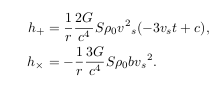 Polarization in models
The general direction of the wave vector: 




The radiative characteristics of GW:  
     the distribution of radiation in space
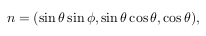 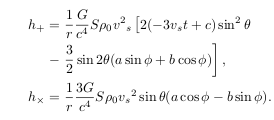 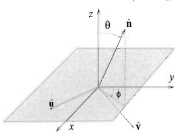 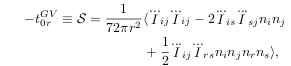 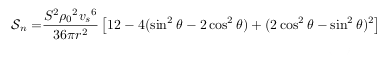 Detectors of LOW frequency GW
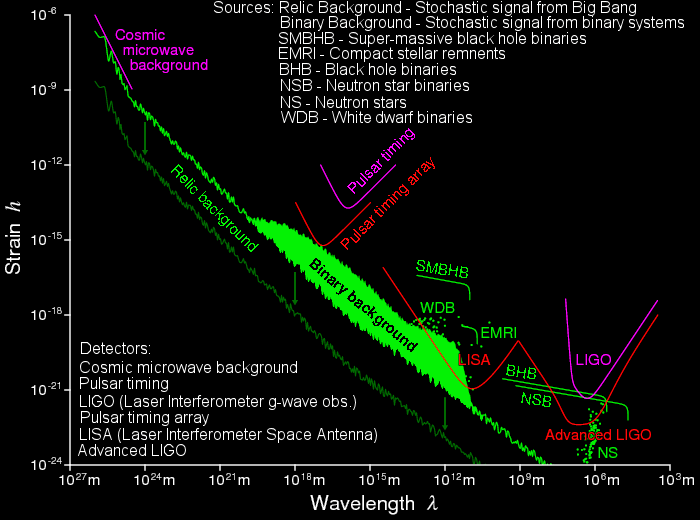 Detectors of LOW frequencyGW ( < 100 Hz)
Weber detectors:  h ~ 10-16  tube resonant detector (1960’s)
     First experiments measured systematic mistakes in experiment.
    Today’s  Weber detectors  have sensitivity  h < 10-19 
     MiniGrail, Auriga(Padova) 
Interferometers  LIGO(USA), VIRGO (IT-FRA)
     Laser system with two arms, arm length 4 km
     L-shaped ultra high vacuum,   h < 10-23 
     Time of wave travel in milliseconds.
     
     Joined observatories: 
        Livingstone (Lousiana), Hanford (Washington)
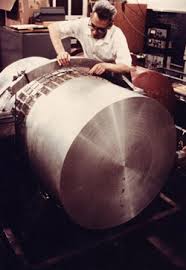 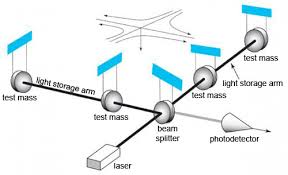 Detectors of High frequencyGW
Li-Baker detector – suggested project in 2011
    Final Cost: approx. 6 Million US
    Expected sensitivity: hmin=10-32 
Generation by two  x-ray lasers
     (760 nm, 20 fs, rep. rate 100 MHz)

Detection based on a coupling
     between EM and gravitational waves
     synchro-resonance solution 
     different from Gertsenshtein effect
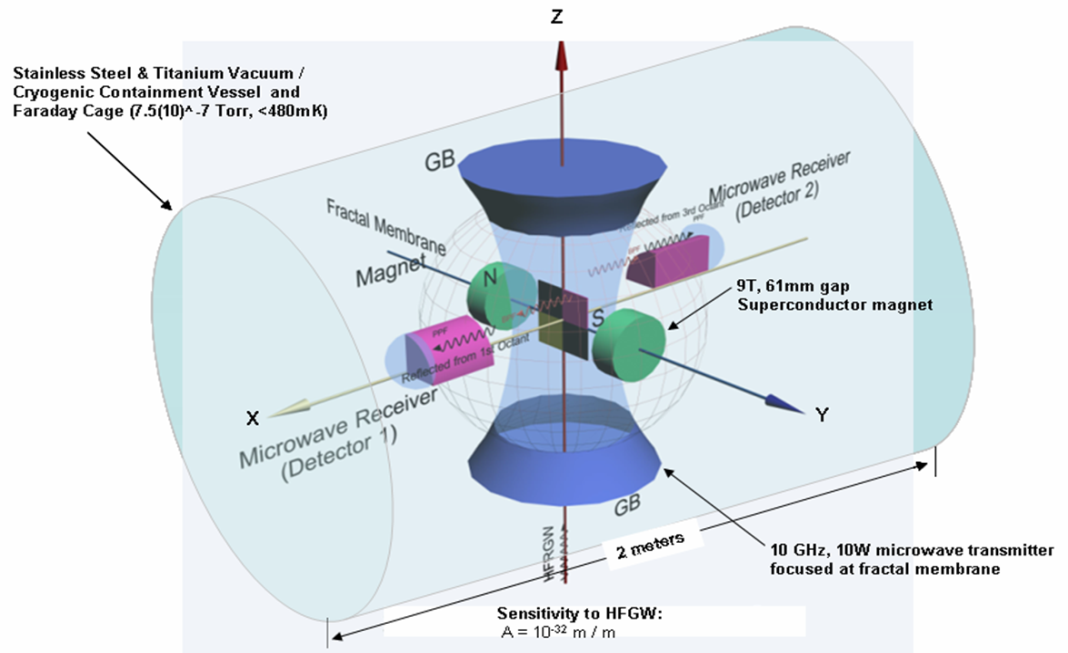 Acknowledgements
This research has been supported by ELI-Beamlines (CZ.1.05/1.1.00/483/02.0061) . 
/483/02.0061) .
References
[1] X. Ribeyre and V. T. Tikhonchuk, "Possible Experimental tests of General Relativity and Gravity on LMJ-PETAL", IZEST -- ELI-NP Conference in Paris, (2014).
[2] M. Maggiore, "Gravitational Waves: Volume 1: Theory and Experiments", Oxford University Press, New York,  (2008).
[3] R. Fabbro et al., “Planar laser--driven ablation: Effect of inhibited electron thermal conduction”, Phys. Fluids 25, (1984).
[4] N. Naumova et al.,"Hole Boring in a DT Pellet and Fast--Ion Ignition with Ultraintense Laser pulses", Physical Review Letters 102, 025002 (2009).